“I can probably CAD that”or “It goes in the square hole”
Aaron Schwan
Cage
It’s a box!
Cage
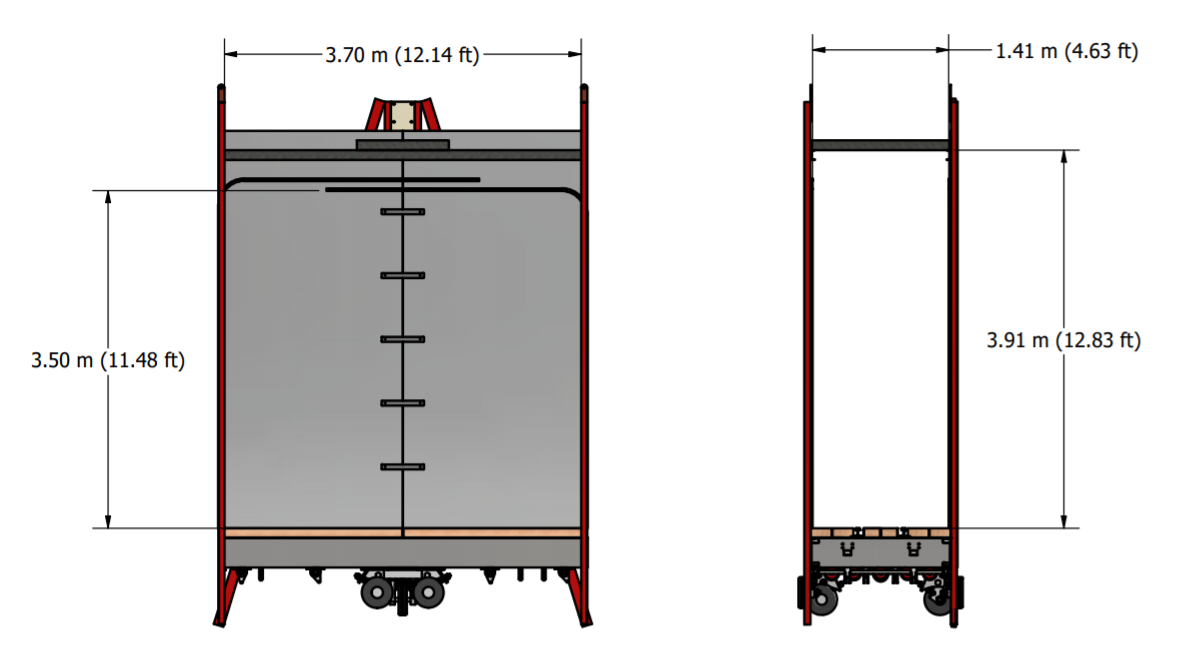 Cage Continued
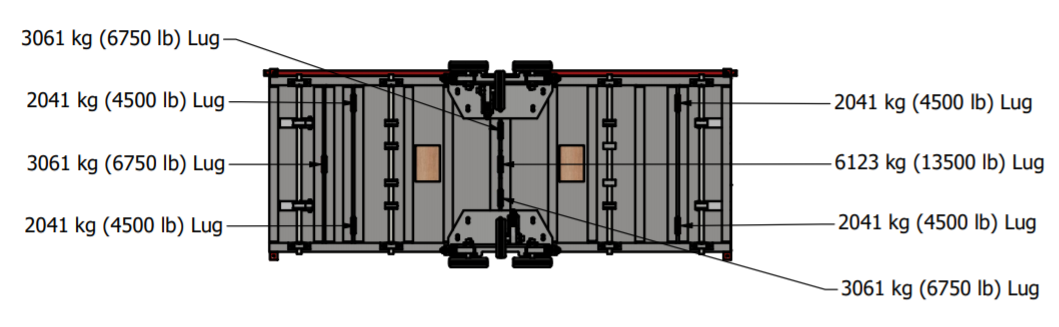 Why?
Integrate into the model of the shaft and headframe
Easy first check for materials to verify it can fit
Planning for material loads
Loads
1) Not very awkward loads
2) Very awkward loads
L-Beams
Too Large to fit in cage
Must be rotated to fit through headframe then rotated to fit into cage
Mostly 5.5 meters (18ft) and 3.6 meters (12ft) 
Weighs 5458 kg (12,033 lb)
[Speaker Notes: 1 pickup truck in length 
2 pickup trucks in weight]
Paths
Path 1: Green
Through Southwest Door 
Around Cage
Rotate on 10T
North
Path 2: Orange
Through Southwest Door
Through Cage
Rotate on 10T
Path 3: Blue
Through Northeast Door
Through Cage
Rotate on 10T
Path 1: Green
Path 2: Orange
Path 3: Blue
Path 4: Purple
Path 4: Purple
Through Southeast Door
 Rotate while entering
More technical Lift
Will be in the correct orientation
Path 1
Rotation Idea
One chain hoist at a time is moved 

Alternating process
Shorten long side
Lengthen short side

Maintained below critical angles of hoists
I-Beams
Short
Below 7.5 Ton 
Shorter than 8m
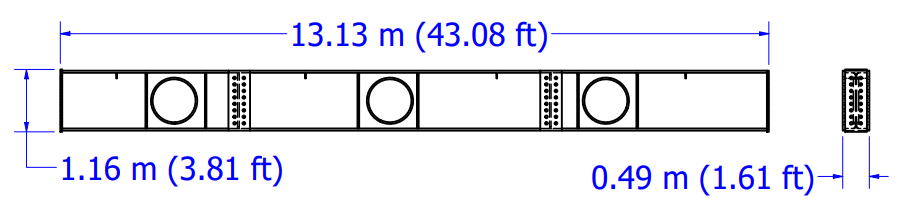 Long
Above 7.5 Ton 
Longer than 8m
[Speaker Notes: 2.5 pickup trucks in length 
Almost 3 pickup trucks in weight]
Path into Headframe For Long I-Beam
Minimum angle of 13-degrees entry
Floor conditions
Shelfing outside headframe 
Custom rigging
Path into Headframe For Long I-Beam
Guide Shoe Cart Combination
That could maybe work if physics doesn’t step in
Guide Shoe Cart Combination
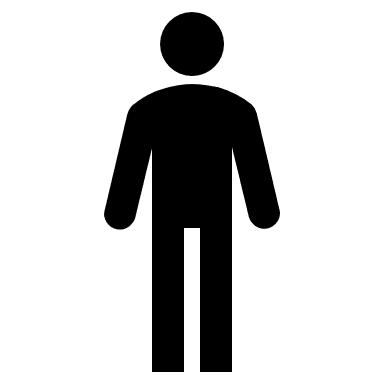 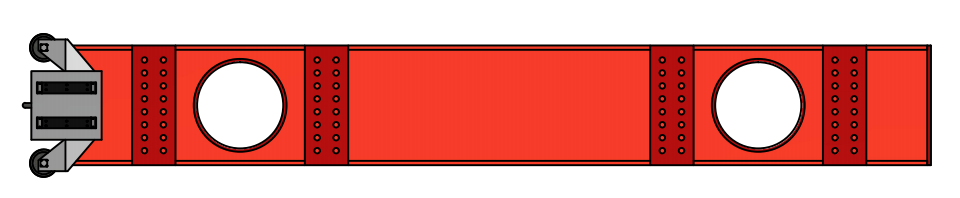 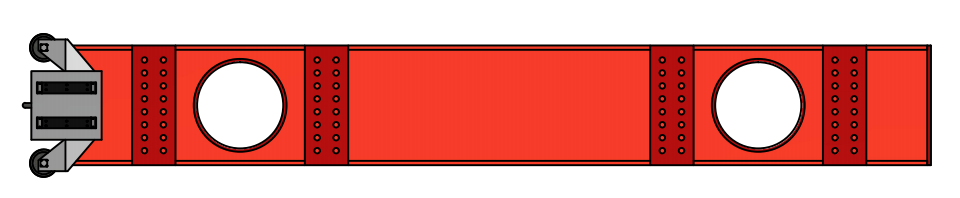 Cart Mode
Guide Mode
Guide Shoe Cart Animation
Guide Shoe Cart Overview
Retracting guides like how a door locks
Two sets of wheels 
Lifting lug able to control insertion and extraction
Pulley system that retracts the opposite guides
Primarily designed around commercially available parts
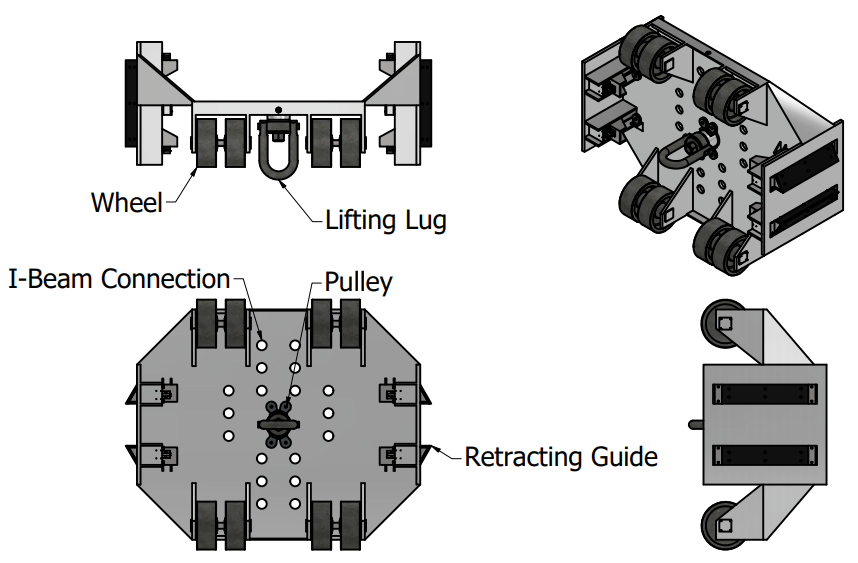 Guide Shoe Cart Retracting Guides
Linear rail reduces forces required
Anti-scratch guides
Spring loaded position in locked state
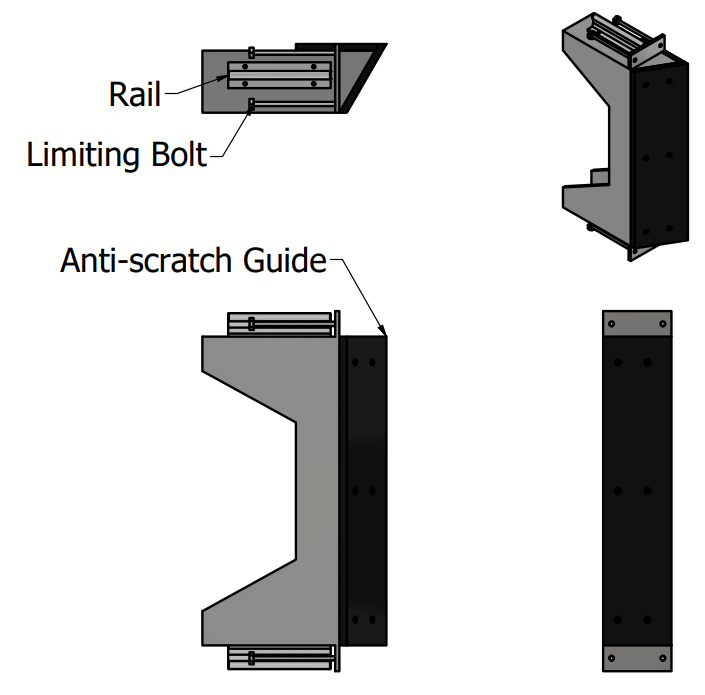 Guide Shoe Cart Next Steps
Define parameters of operation
Evaluate practicality given the current facility
Submit requests for information to designing firms
Build the cart
Bridge Crane RFI
Does it fit?
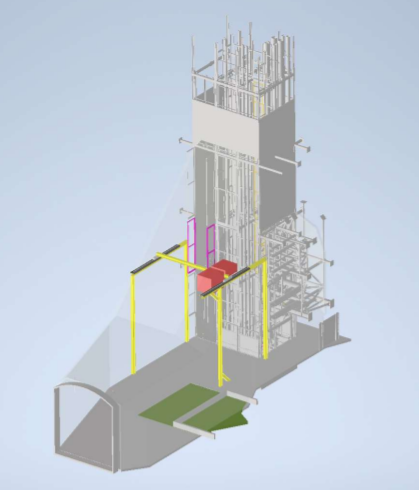 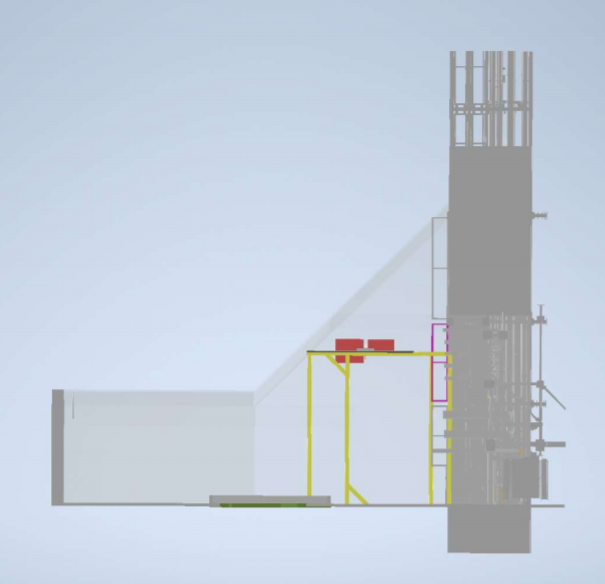 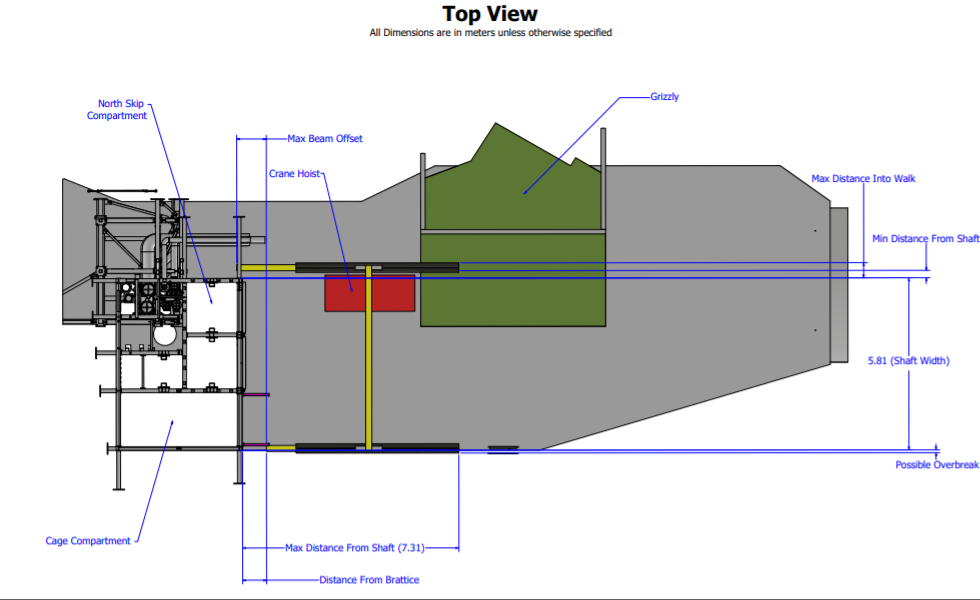 What was done
Defined minimum hoist height 
Defined travel and span
Identified possible issues with integration (brattice, doors, NE support, etc. )
The Future
Who knows. It’s the future
My Takeaways
Technical Skills 
Large CAD projects
Finite Element Analysis and Engineering Analysis 
Logistics and item transport 

Soft Skills 
Working as a small part of a large project
Think about the whole process not just the “best design”	
Communication in a team
Thanks for listening!Questions?
Appendix
Other things I have done
Transport summary doc
Non-awkward lifts & Packing 
Cage summary doc
Chimney rotations 
Started floor discussion for headframe 
4850L Bridge Crane RFI
4850L Winch Integration Ideas/Starting 
Other Awkward Materials
Warm Skin Flat and Corner (Not completed) 
APAs (Not Completed)
The square hole
https://www.youtube.com/watch?v=jkz7bnYfuOI
Bridge Crane RFI
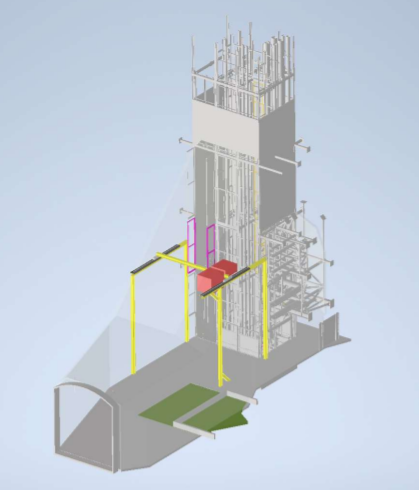 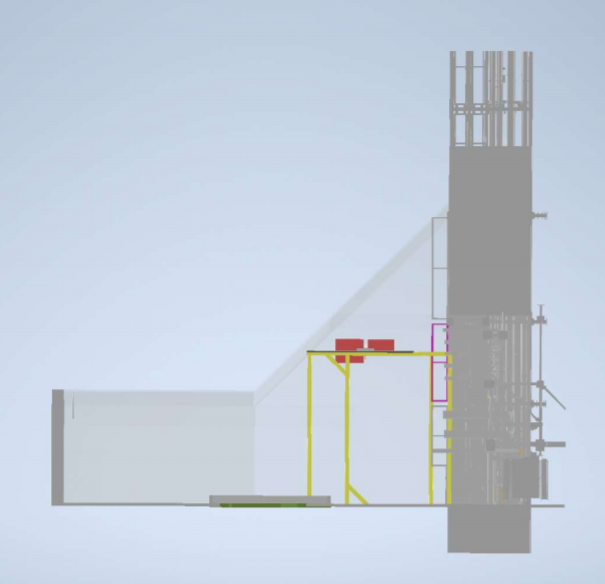 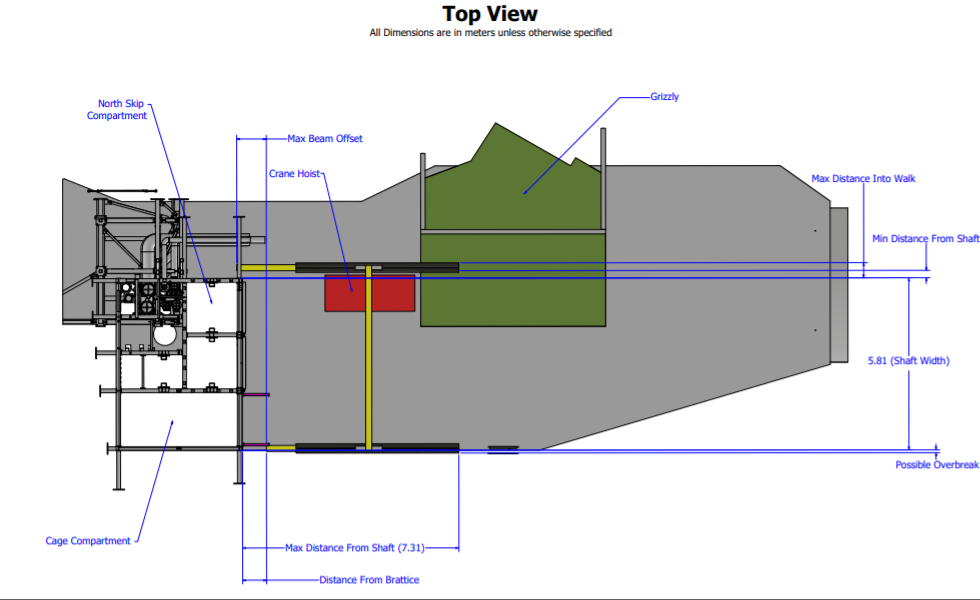 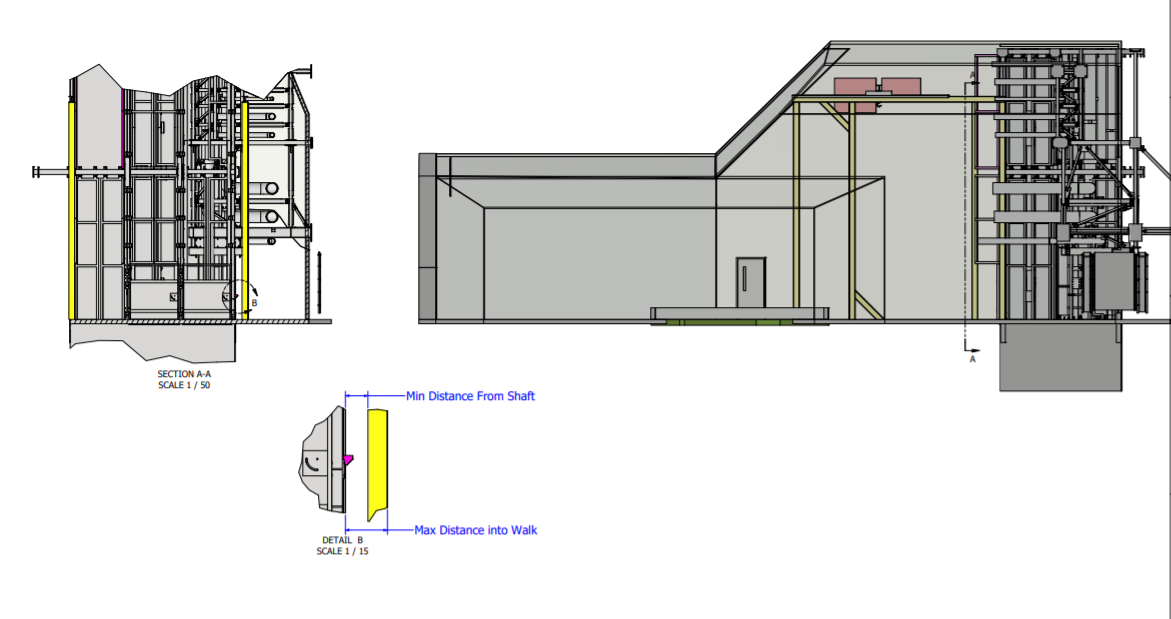 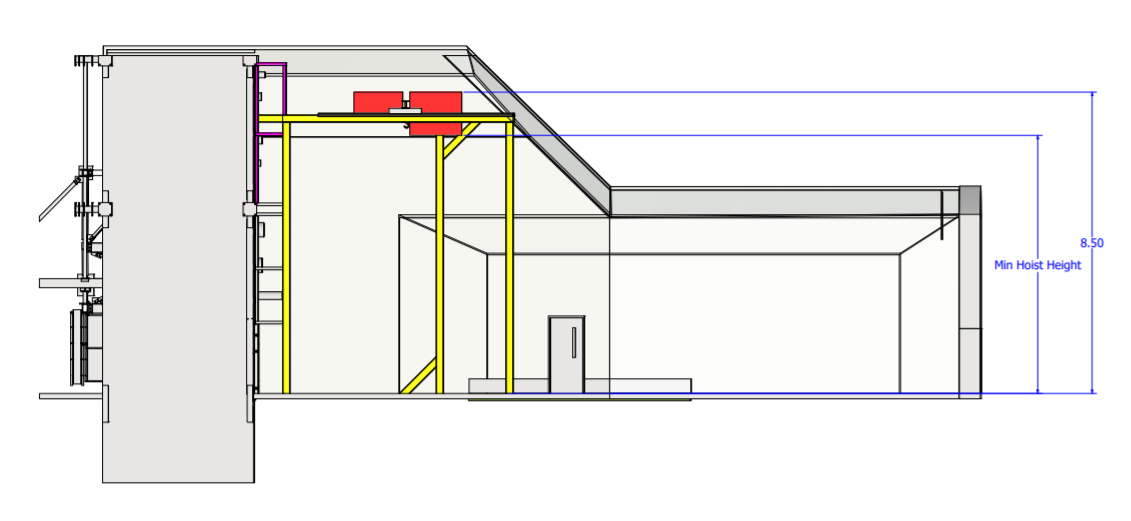 Brow Winch Integration
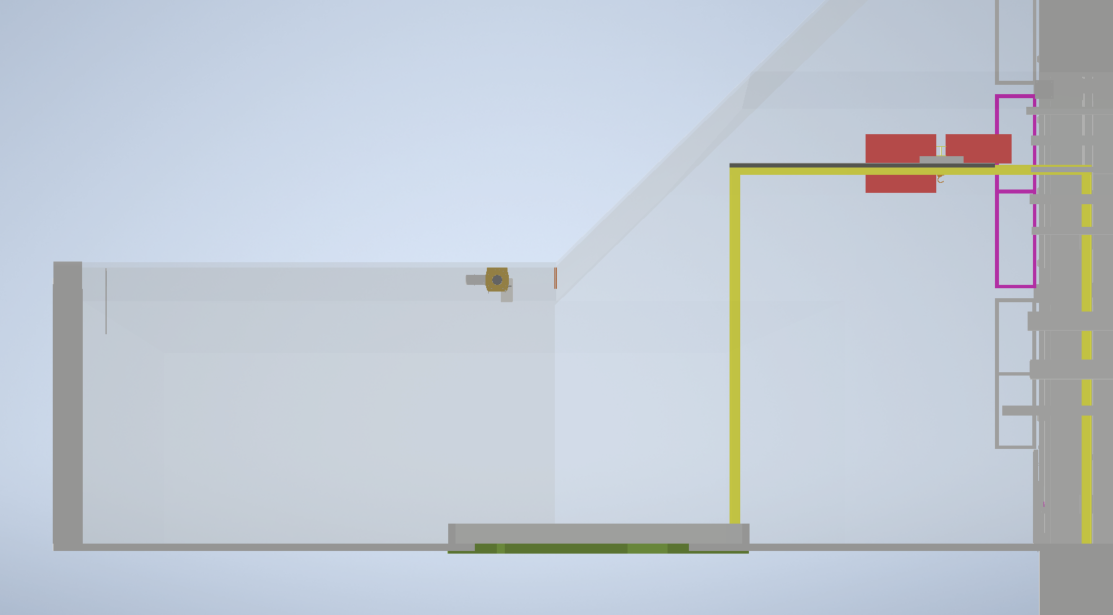 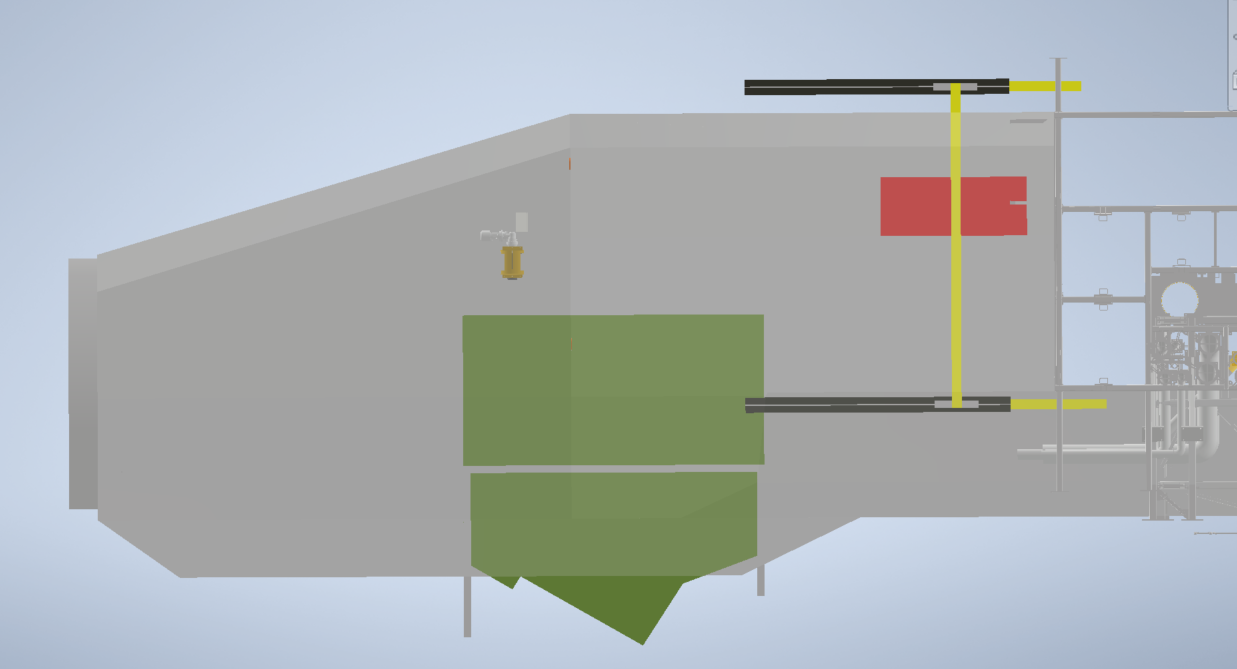 Anchors
Rock anchors
Centered in cage compartment and north skip
Winch mounted on ceiling
Snatch block transferred from anchor to anchor
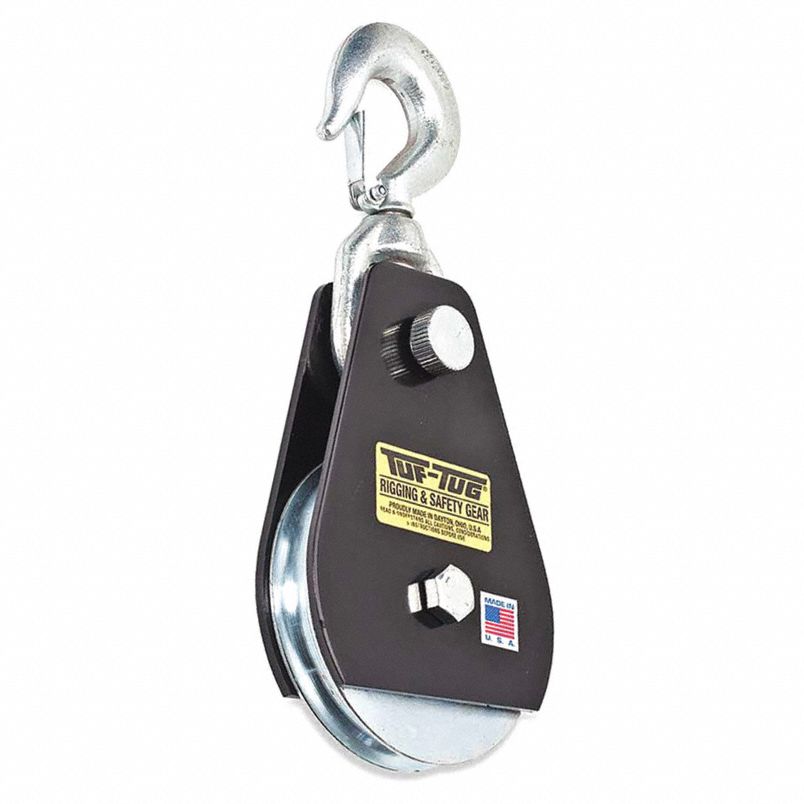 Chimney Rotation
Ground Conditions
Cautionary Tale 
Current
Possible Solutions
Ground Conditions a Cautionary Tale
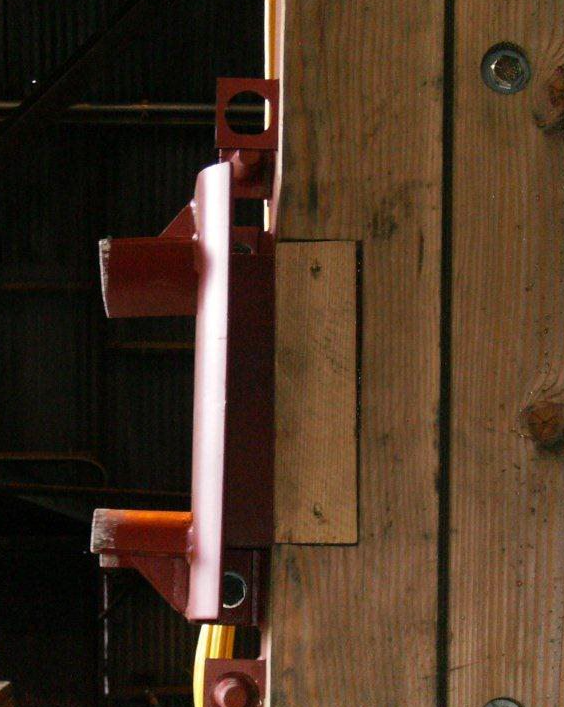 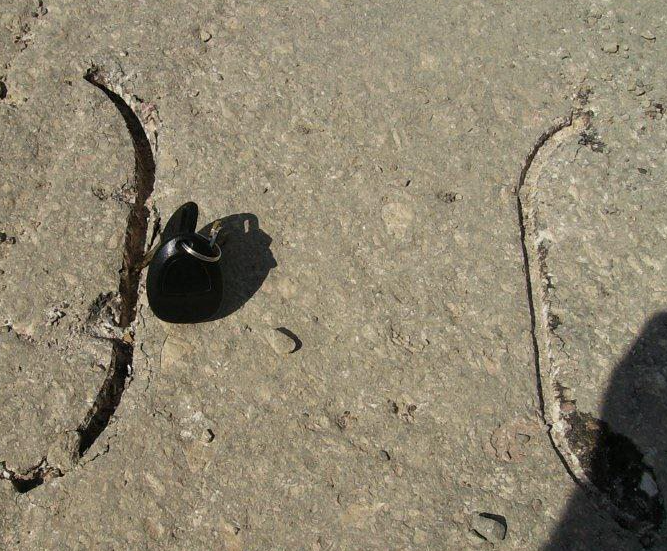 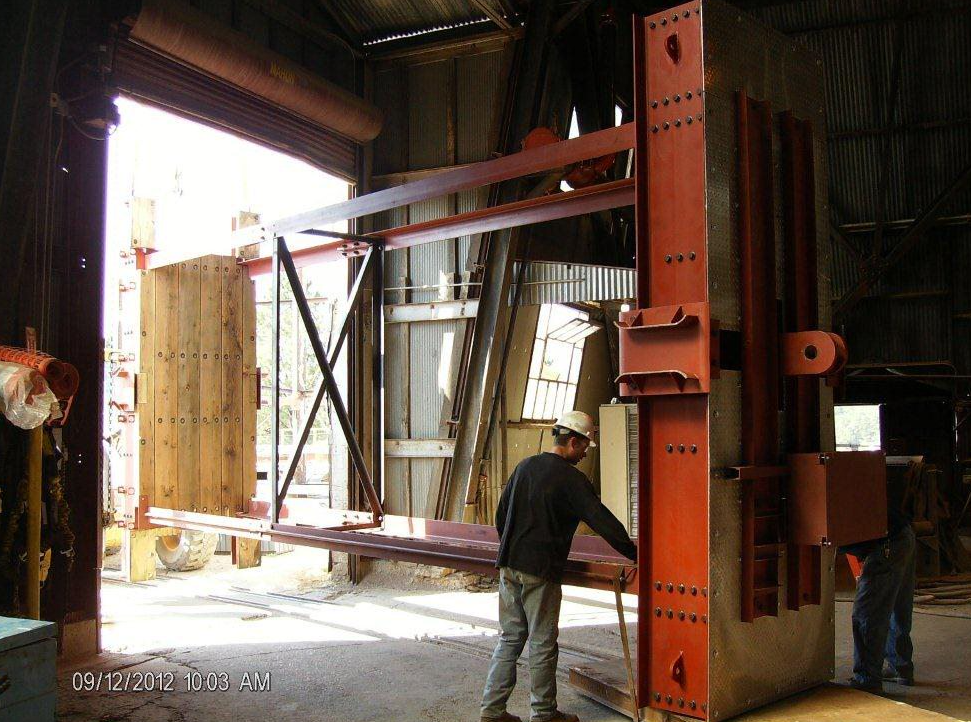 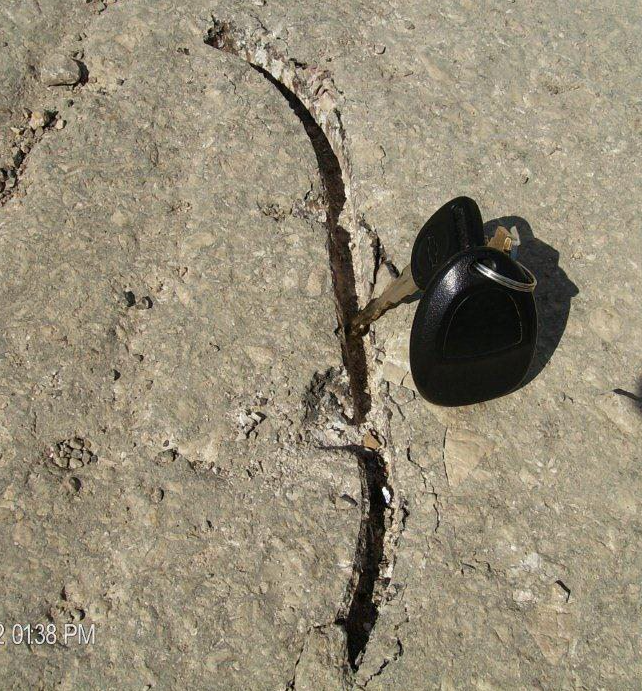 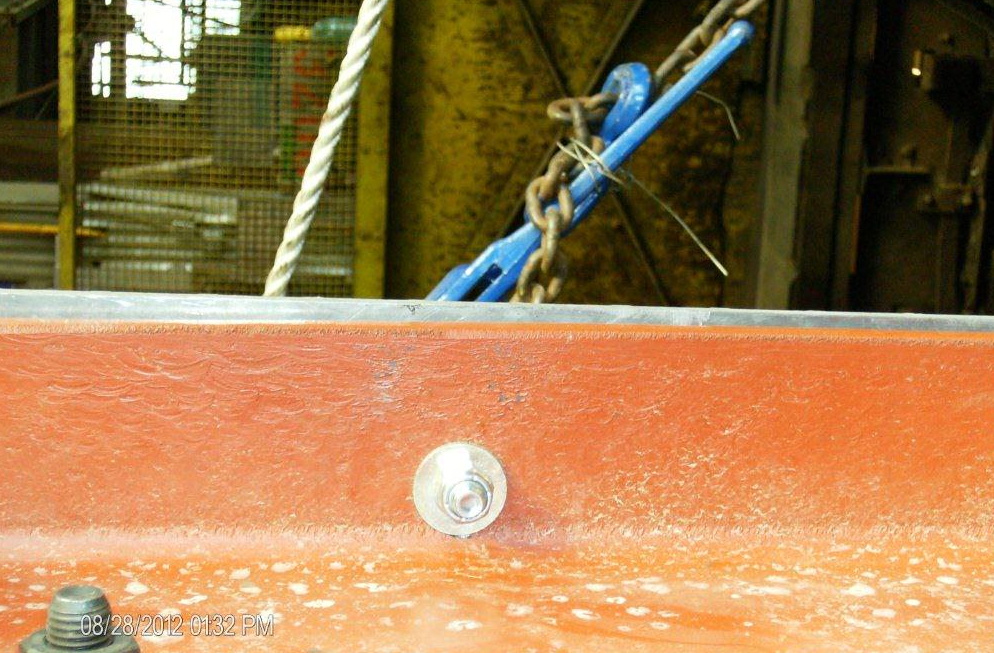 Rails
Rails are not perfectly flat
There will be slight tilts that must be evaluated if used
L-beam vertical position maximum of a 5-degree tilt horizontal is a 11-degree tilt
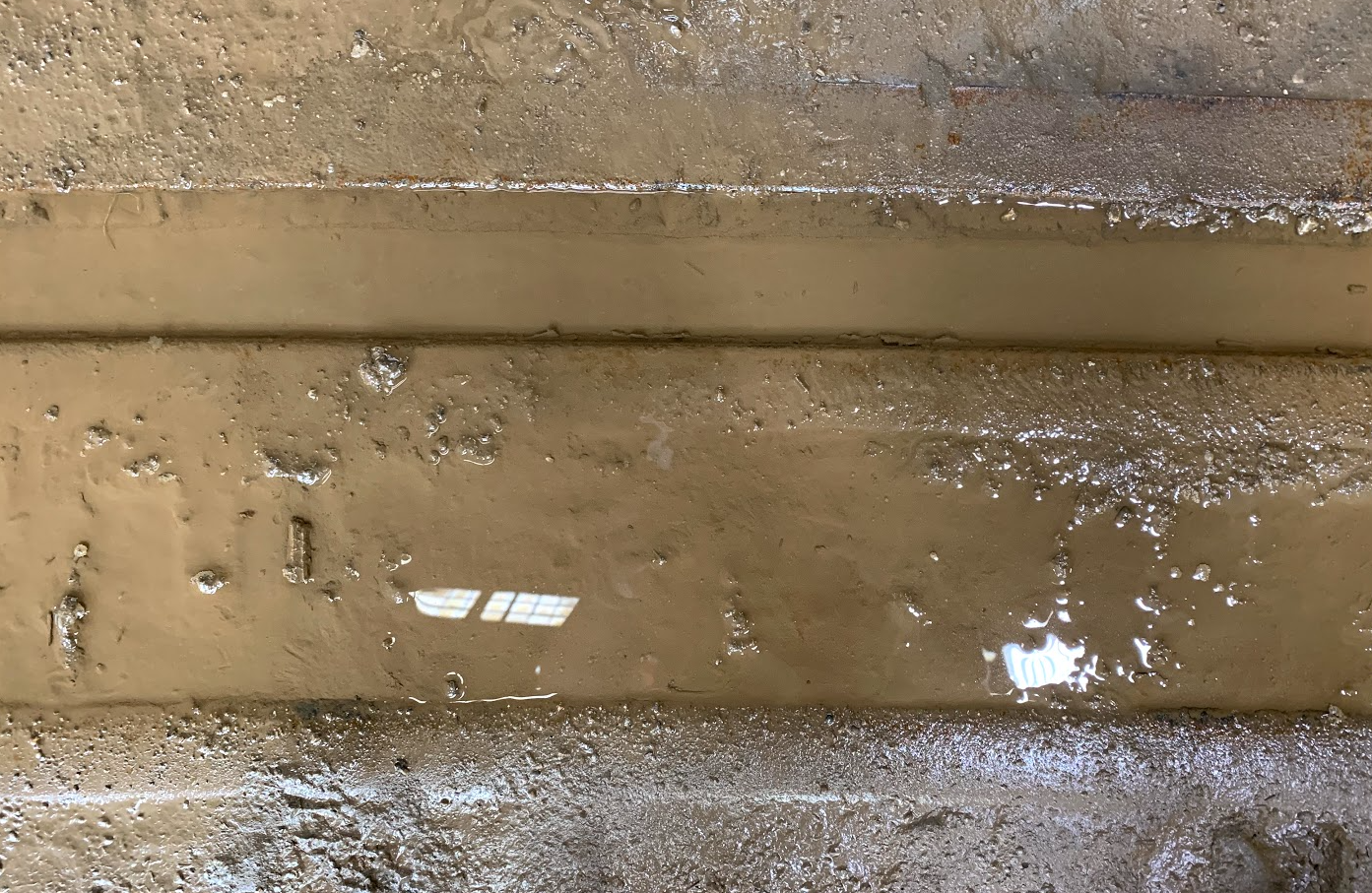 ½ cm above the water
½ cm below the water
Current Ground Conditions Images
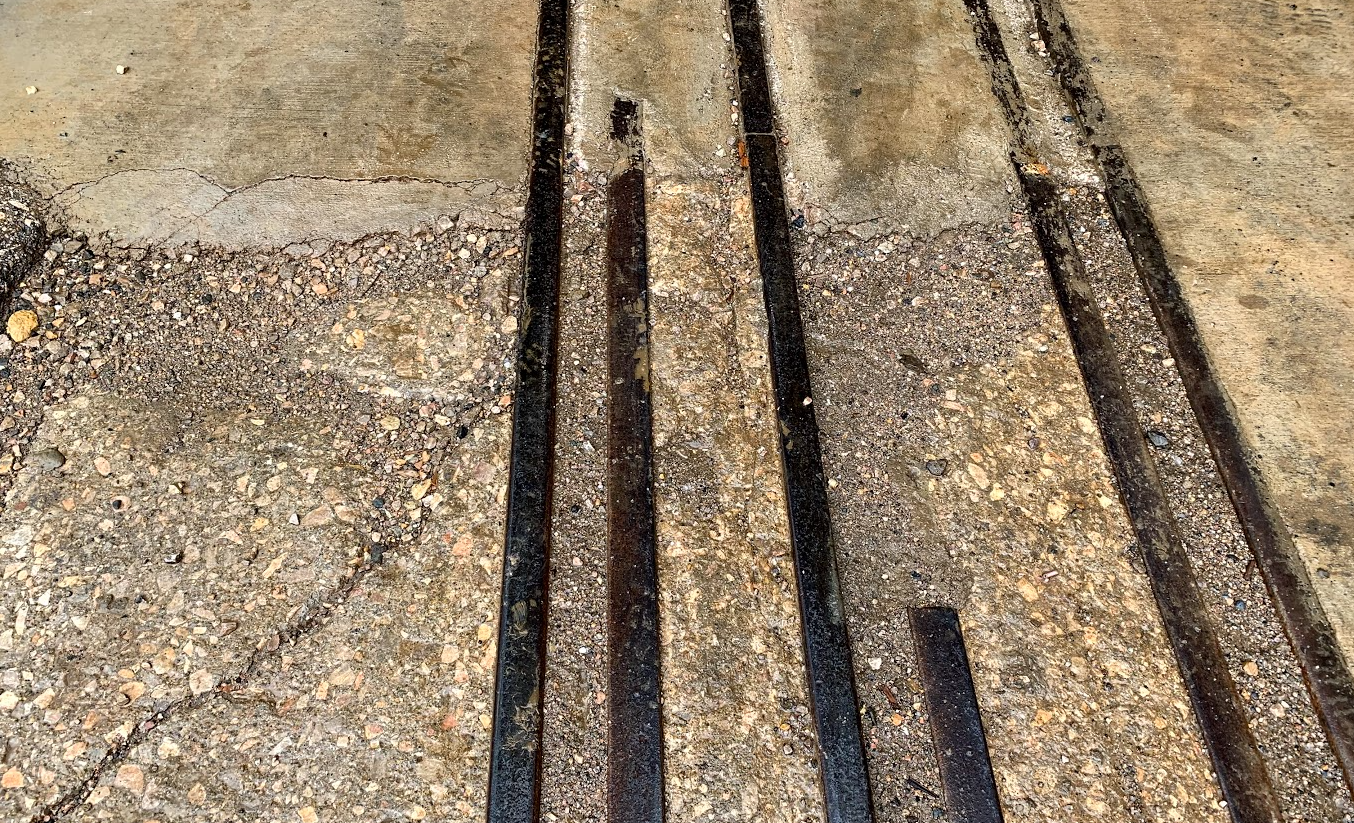 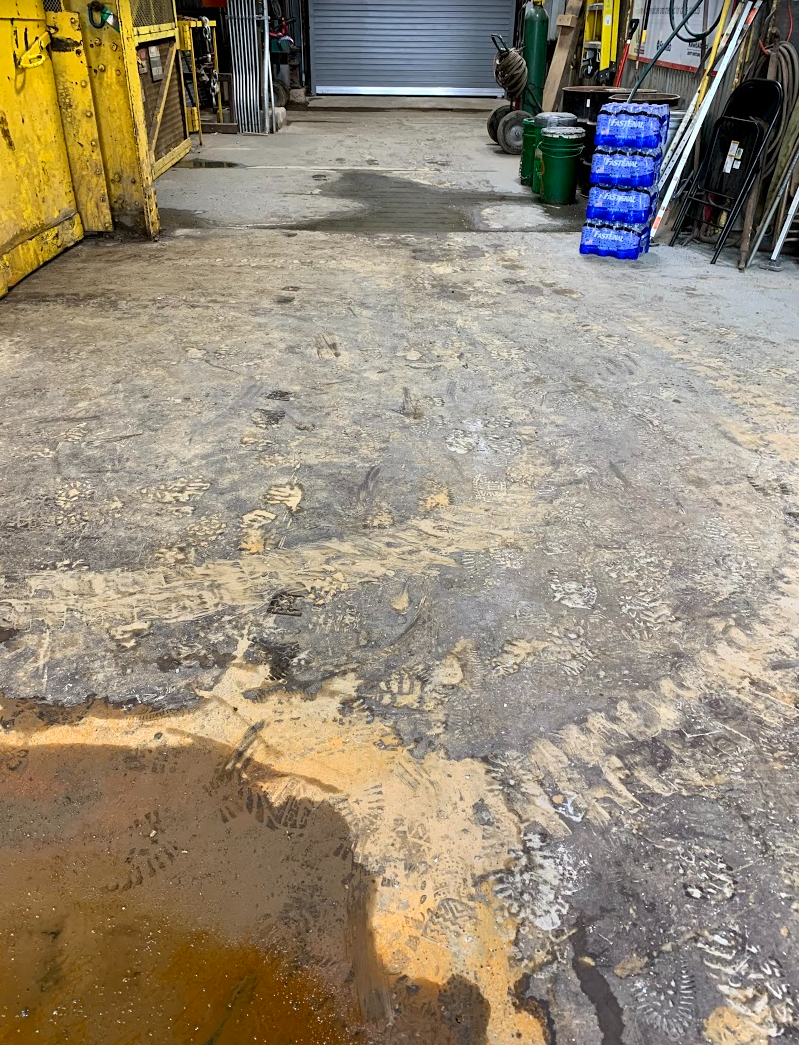 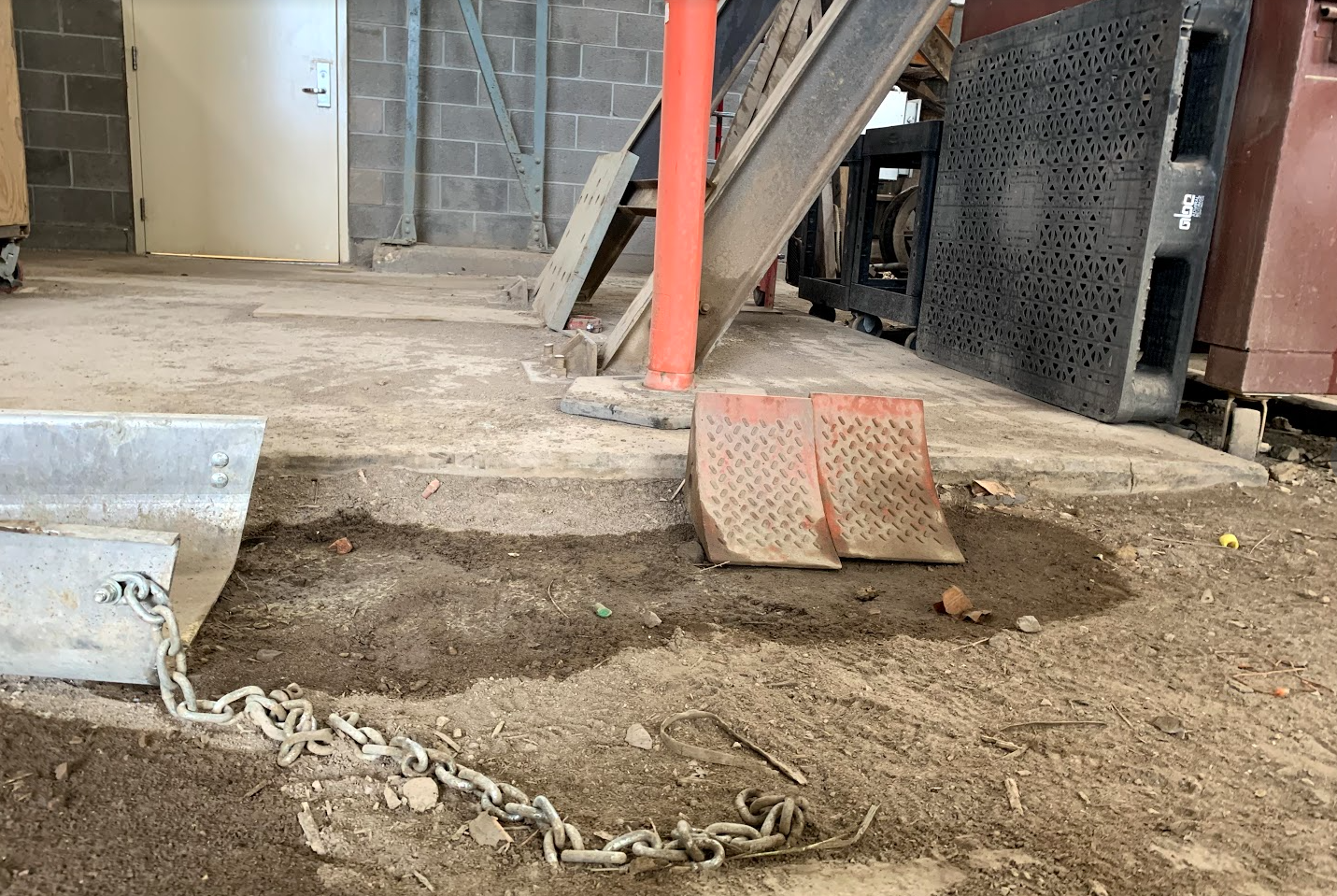 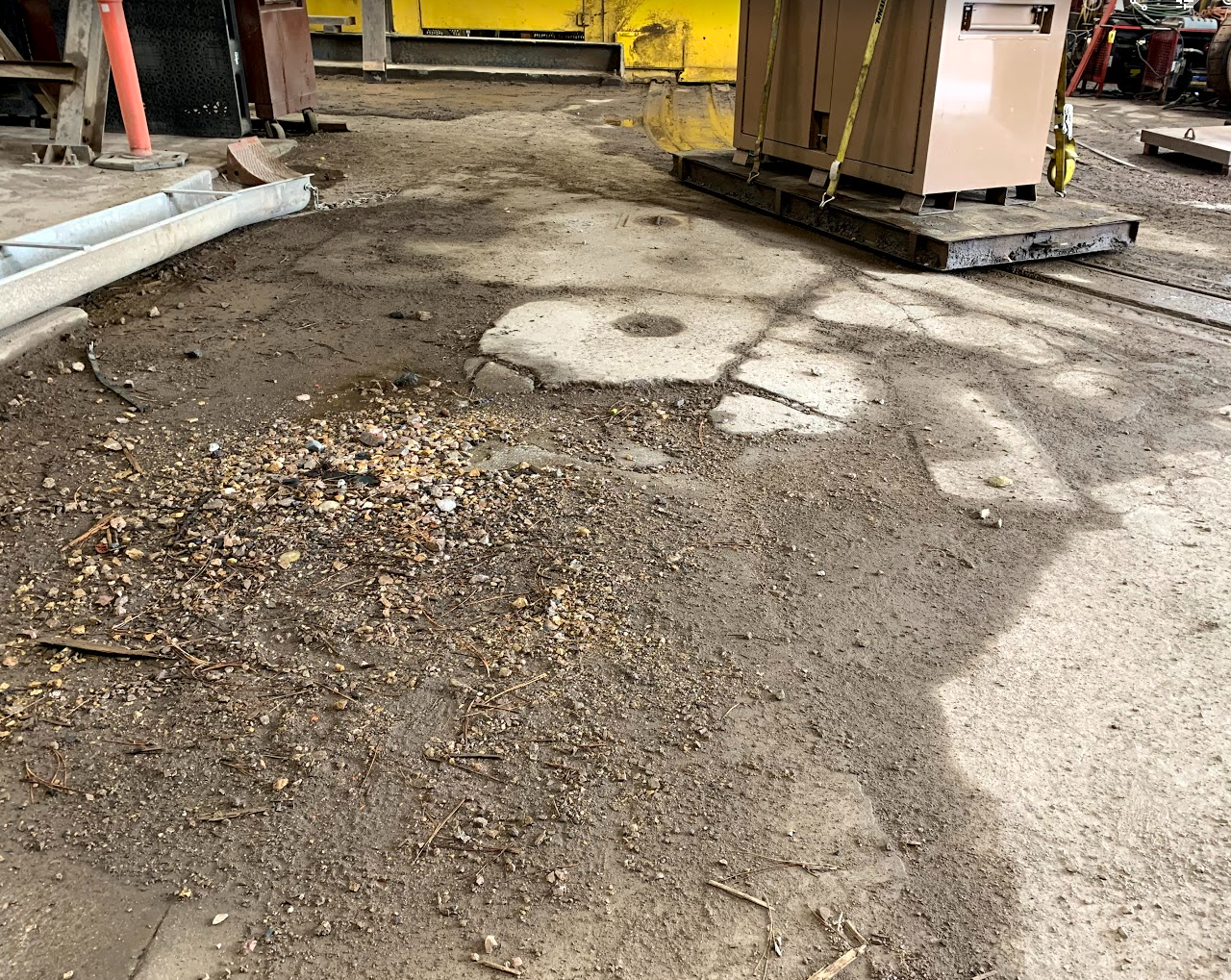 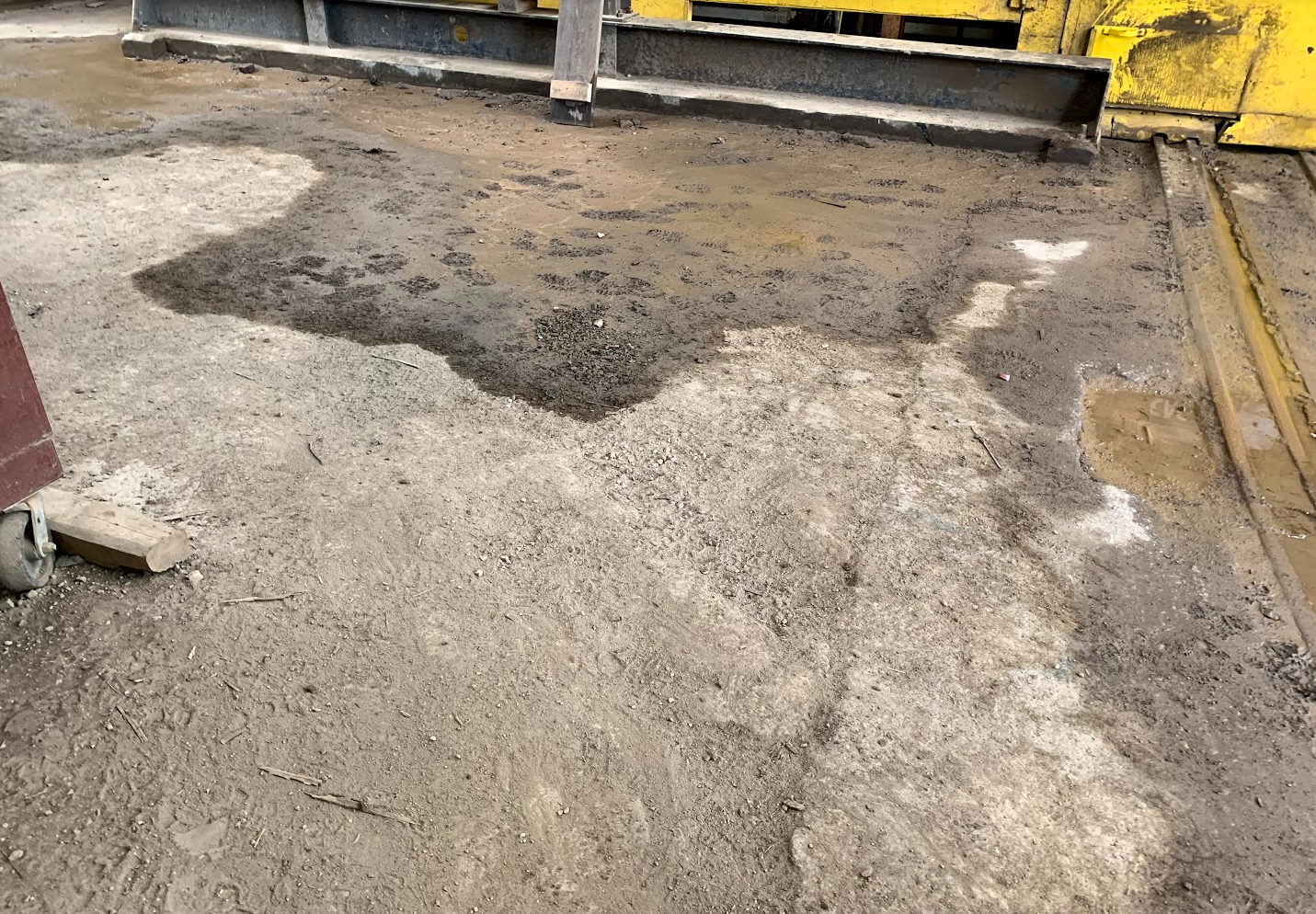 In-between the rails still a problem
Steel Plates in front of cage
Mini-headframe 
Foundation
Standard Flooring in Headframe
Entrances
Rail or cart has a bump to account for
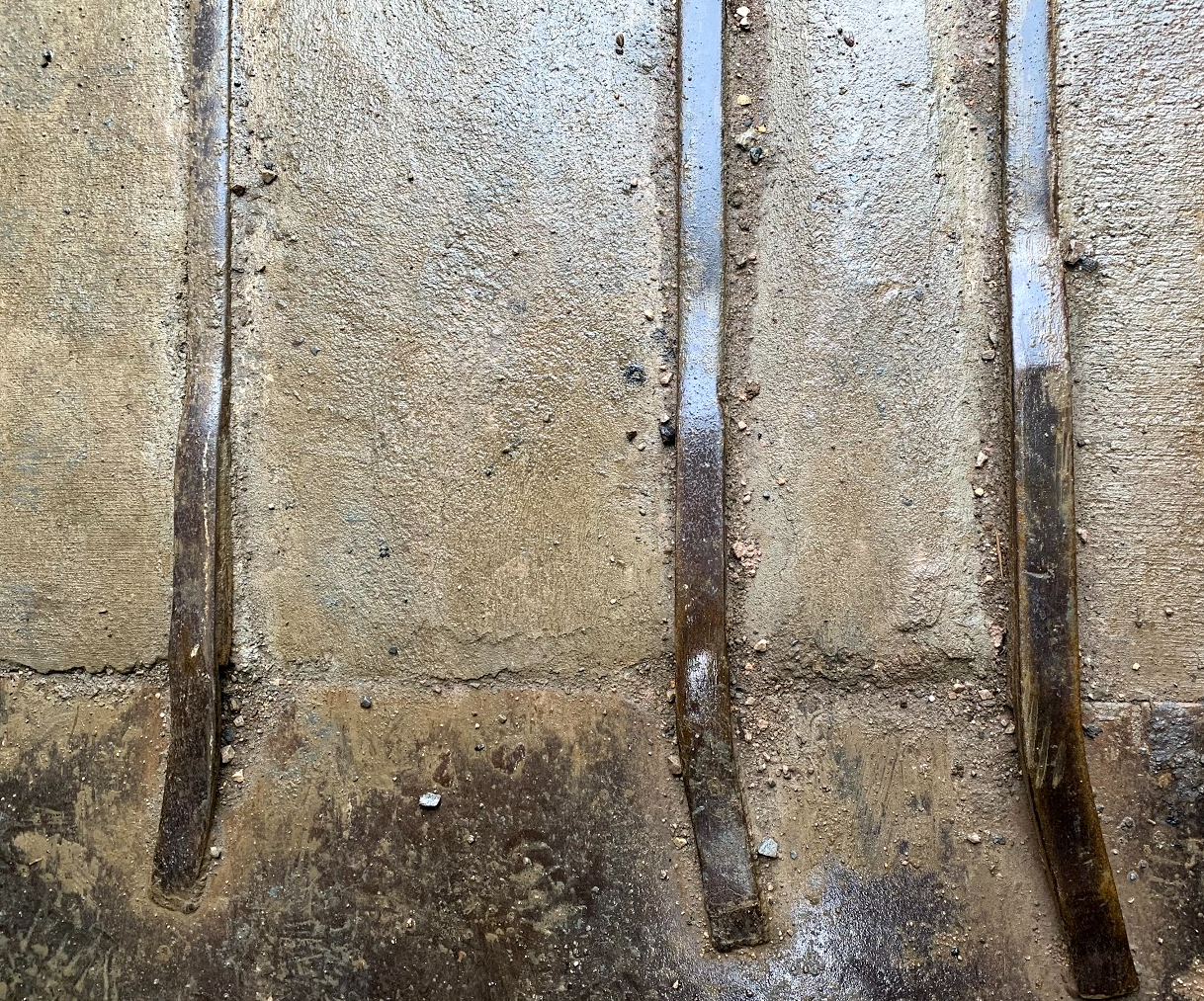 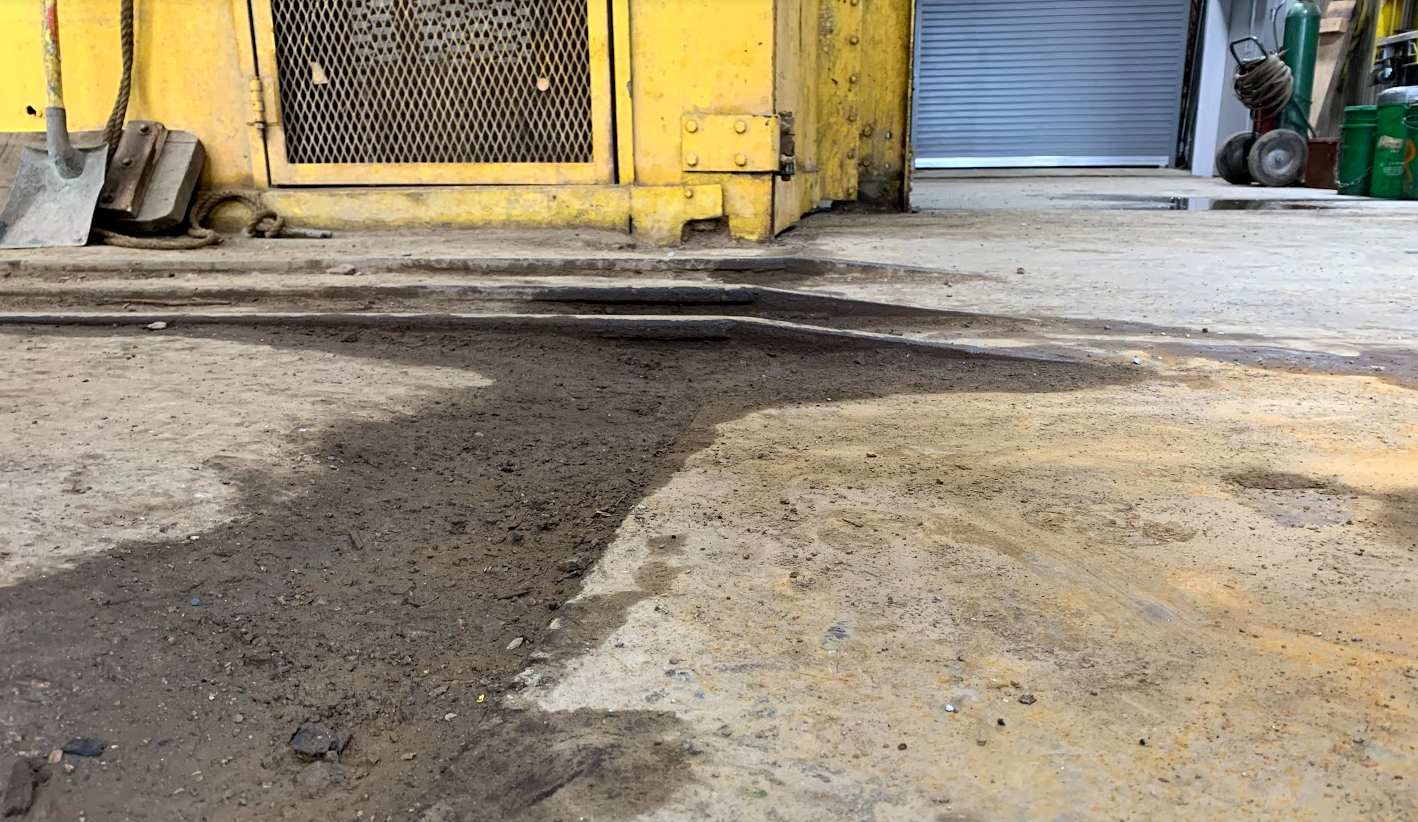 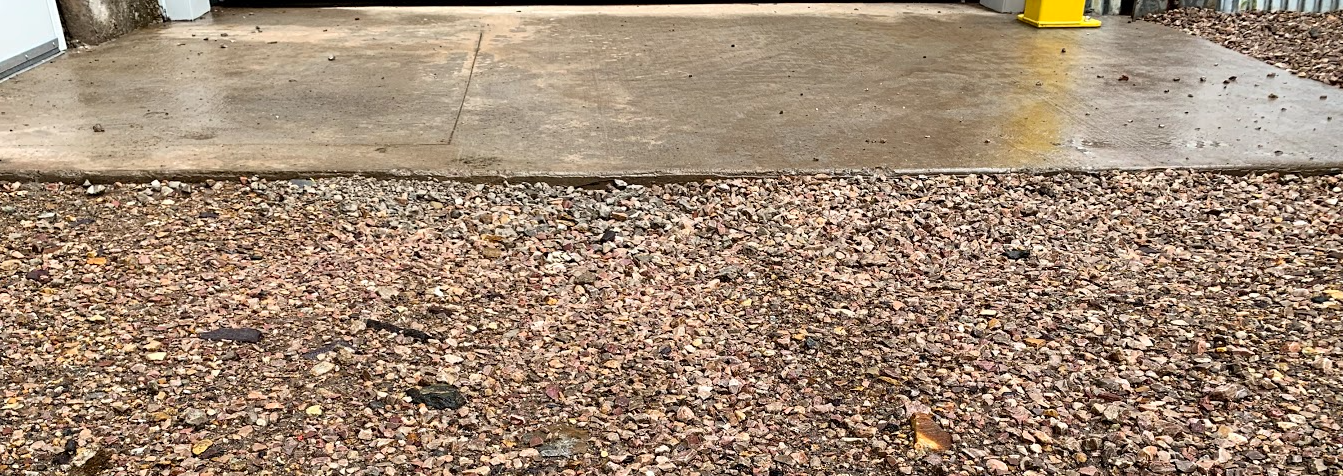 Rails have a bump while being brought in
Northeast door has a concrete slab
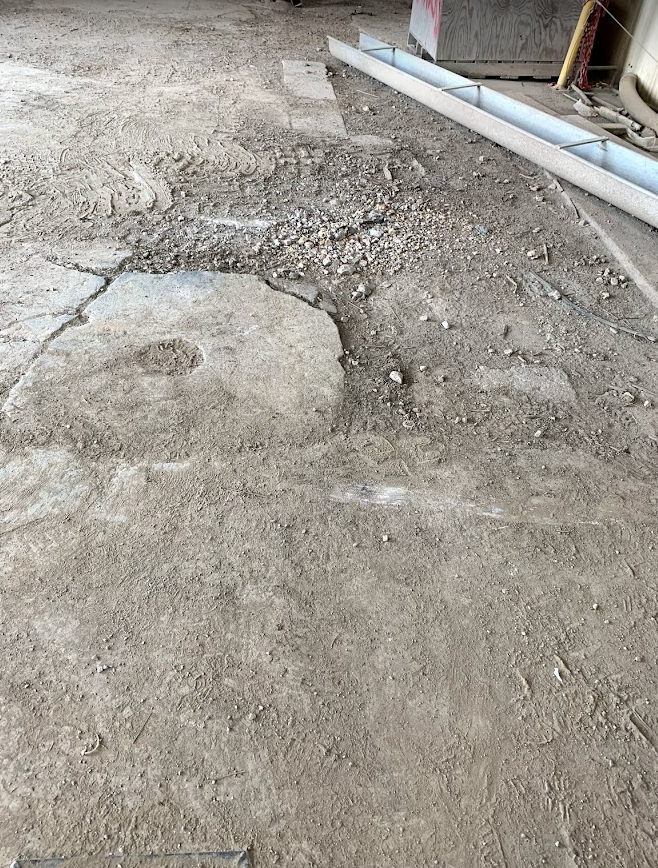 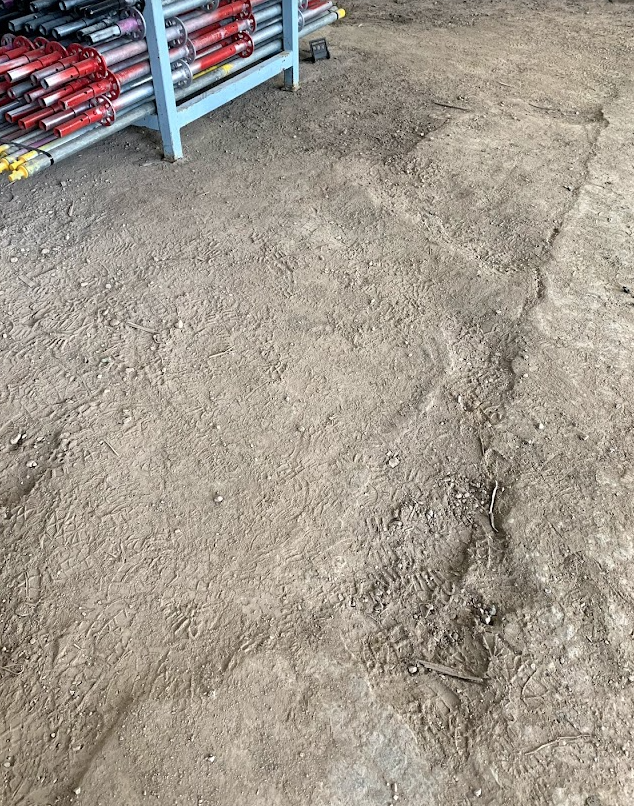 Mostly broken concrete the closer you get to the mini-headframe
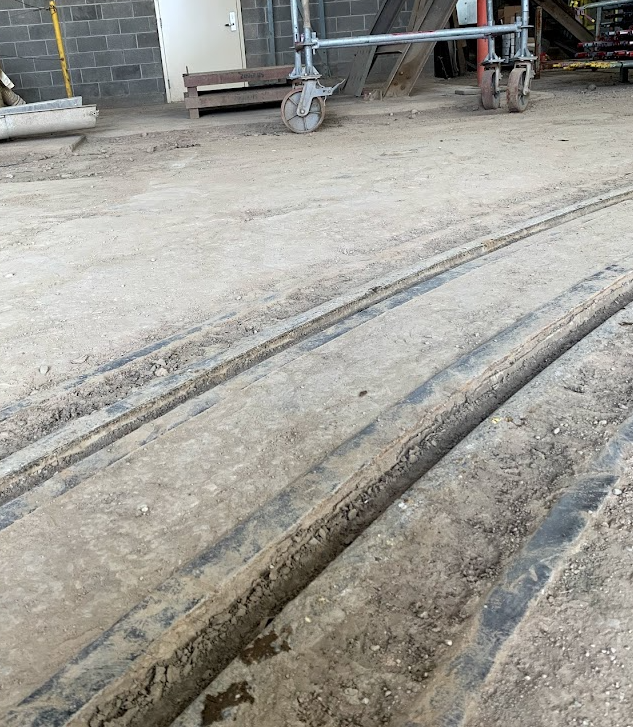 After rails there is a slight grade to the floor approximately 5cm over 20cm
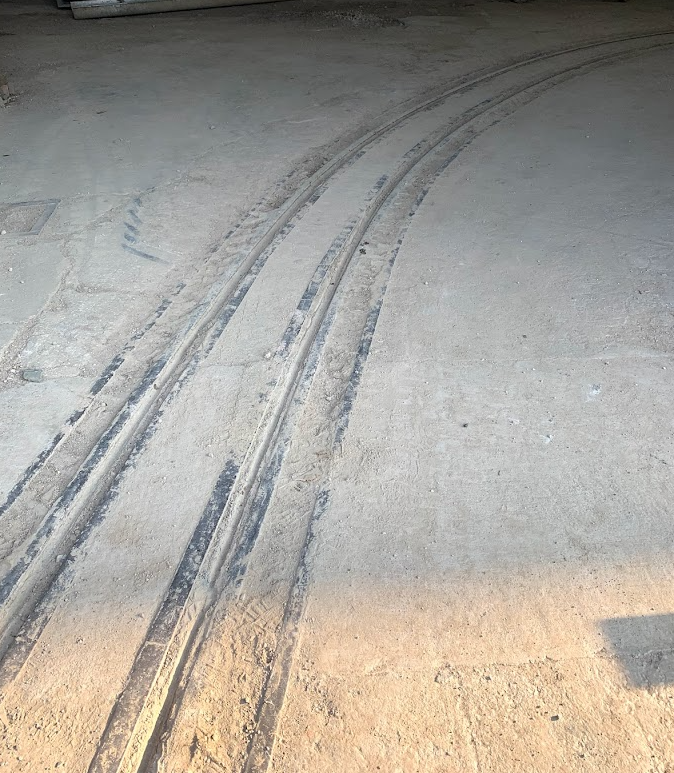 Crosses rails mostly flat initially